-acy
-al
-ance,ence
-dom
-ism
-ity, -ty
-ment
-ness
-ship
-tion, -sion
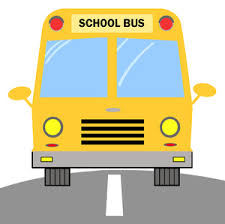 Theme Town
Abstract Noun-Making
Suffixes
rebellion, exploitation, education, redemption, determination, materialism, 
maturation, kinship, friendship, abandonment, betrayal, reversal, deception,
bravery, compassion, uncertainty, ambiguity, unexpectedness, loyalty, denial, 
perseverance, patriotism, adventurousness, communication, miscommunication,
disappointment, renaissance, forgiveness, homelessness, wisdom, foolishness,
responsibility, disillusionment, opportunism, comeuppance, obsession, romance,
resentment, acceptance, alienation, individuality, innocence (loss of), integrity,
self-deception, parenthood, childhood, mistaken identity, disconnectedness,
gratitude, illness, brutality…